Naslov radaAutoriInstitucija
Kratak opis prezentovanih rezultata prikazanih u radu, sa najavise 5 “buleta”
Ilustrativni grafikoni, slike i sl.
…
…
Zakljucak
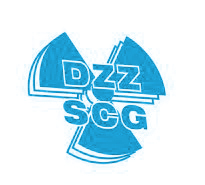 XXXII Simpozijum DZZSCG 
Beograd, 04-06.10.2023.
Sekcija…